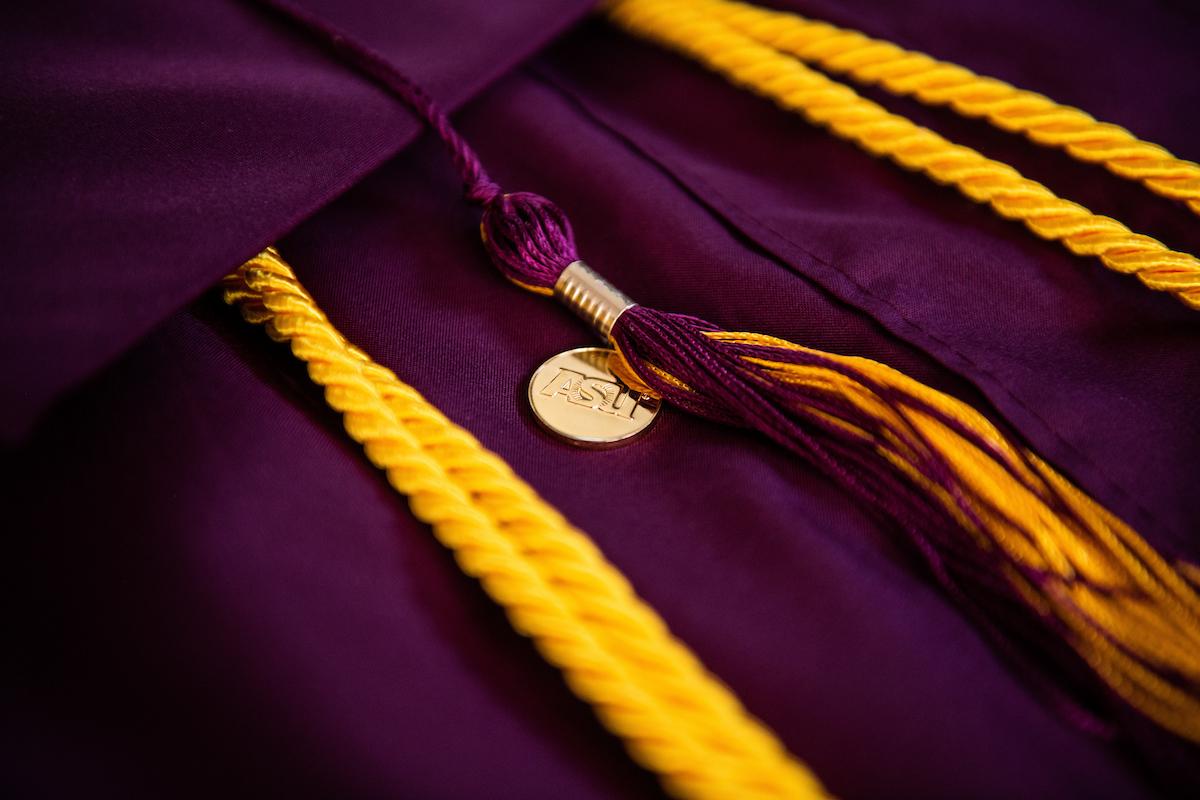 University Senate
Updates from the University Provost
University Senate
November 4, 2024Nancy Gonzales, Executive Vice President and University Provost
Inclusive Excellence highlight
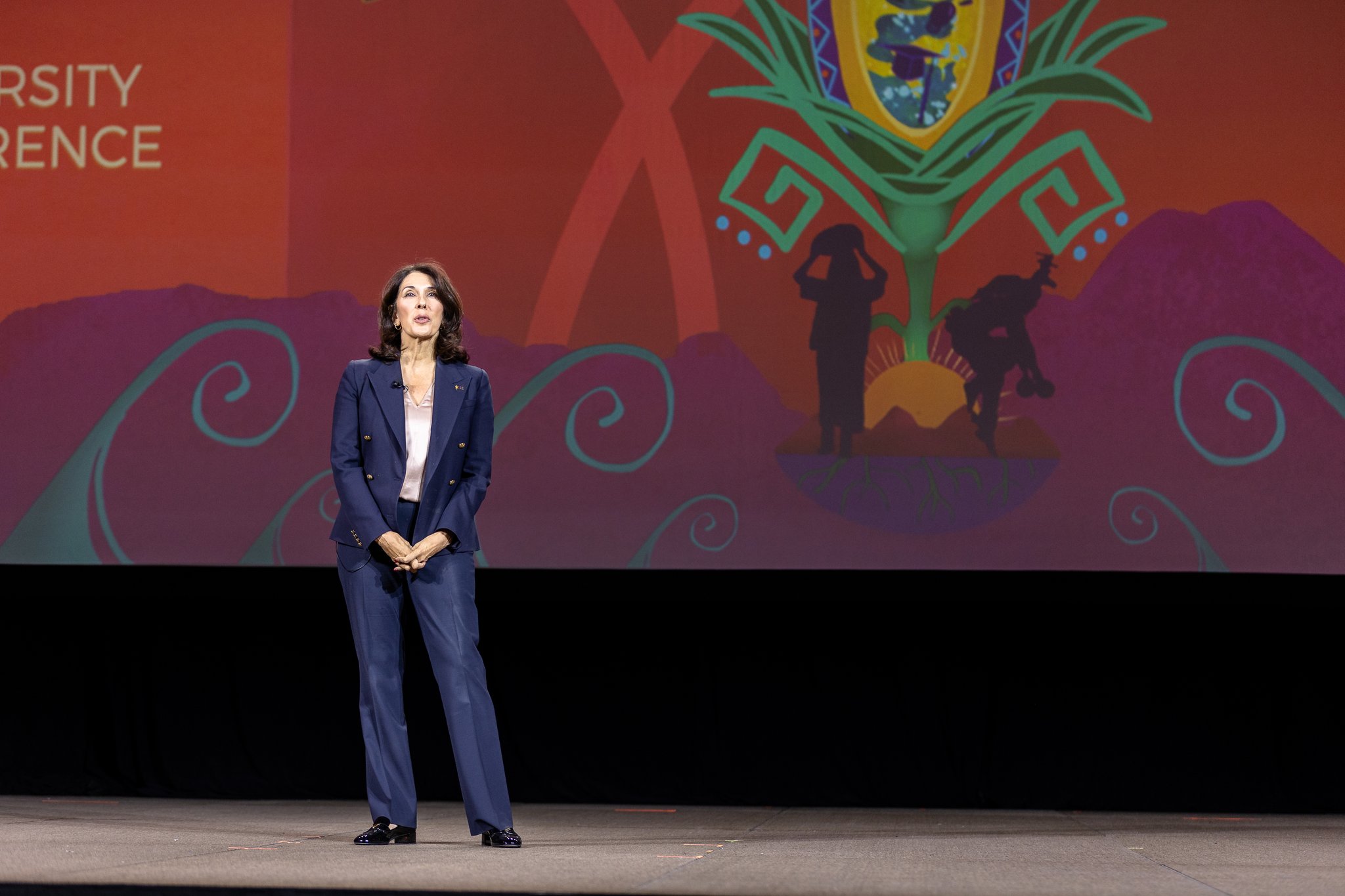 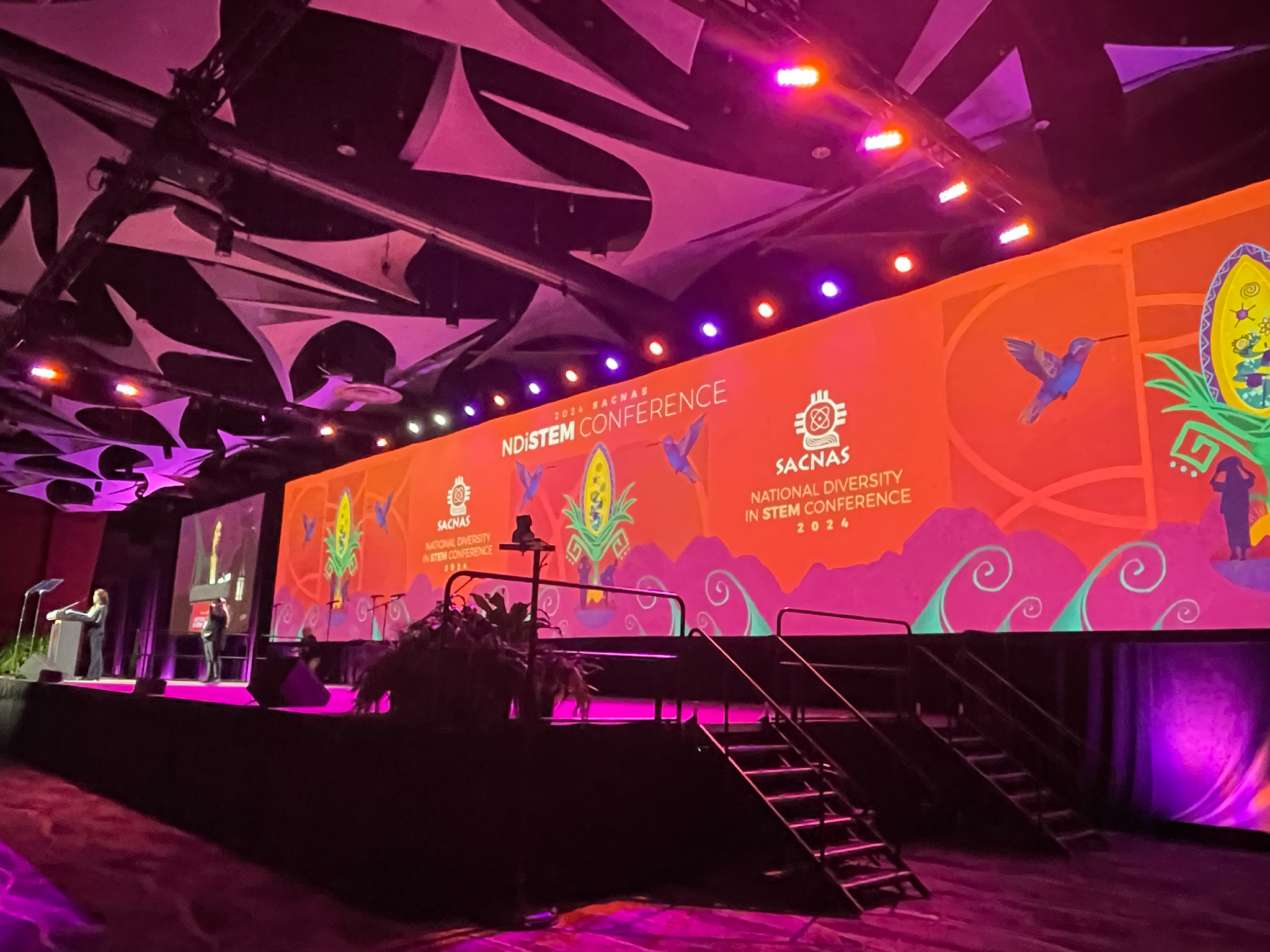 Last week, ASU hosted SACNAS for the 2024 NDiSTEM Conference, the largest multidisciplinary and multicultural STEM diversity conference in the country. Over 5,500 attendees from across the U.S. participated.
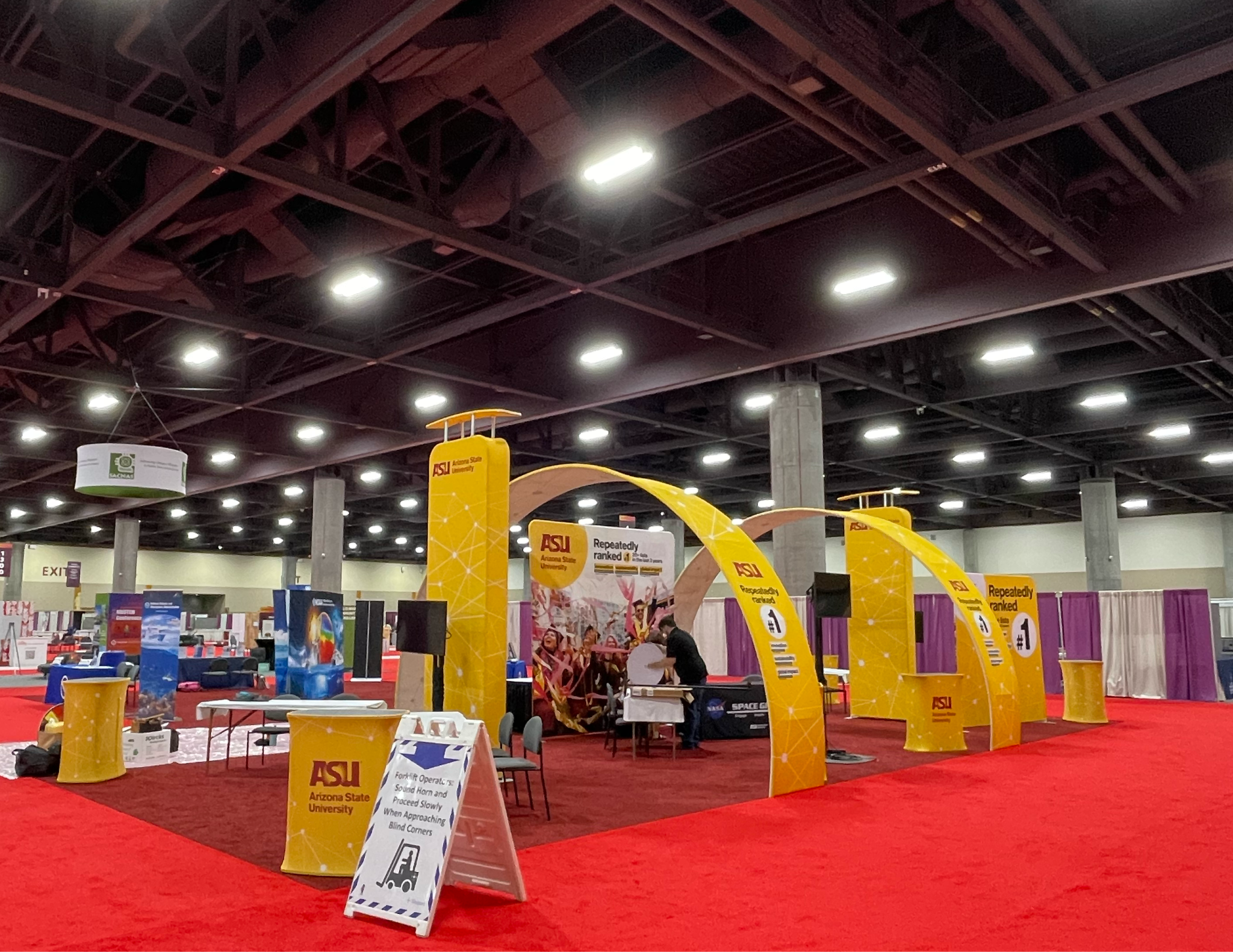 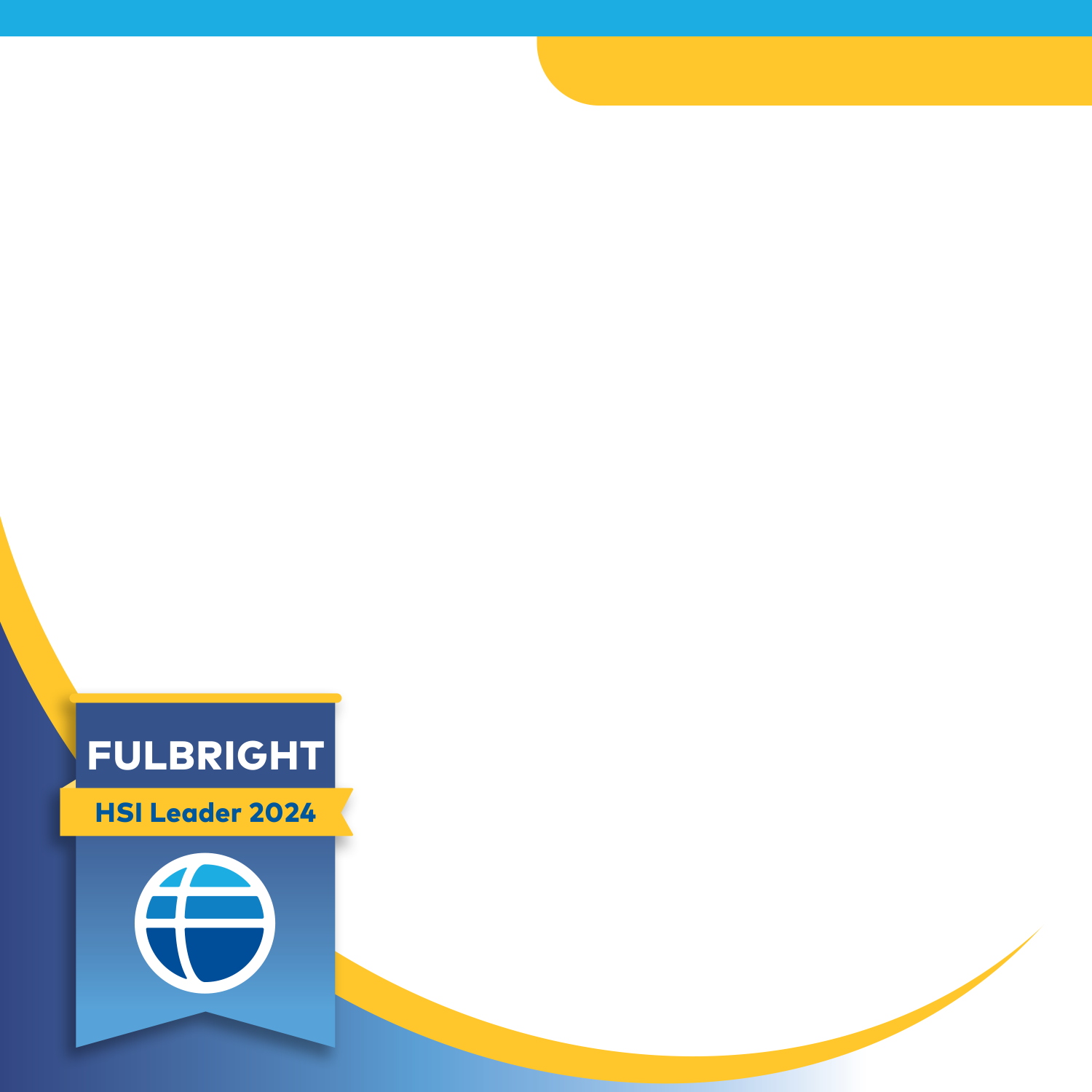 International highlight
Today, ASU News will announce that ASU has been named a 2024 HSI Leader, our second consecutive year earning this distinction. 
The designation, from the U.S. Department of State’s Bureau of Educational and Cultural Affairs, recognizes the strong engagement of select HSIs with the Fulbright Program, the U.S. government's flagship international academic exchange program.
International partnerships highlight
U.S. Ambassador to India, Eric Garcetti, highlights ASU’s impact ahead of International Education Week (Nov. 18 - 22).  

That week, we anticipate that ASU again be named the #1 public university for international students in the U.S.
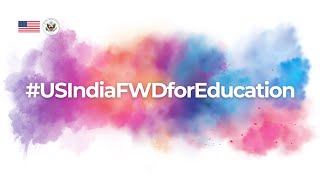 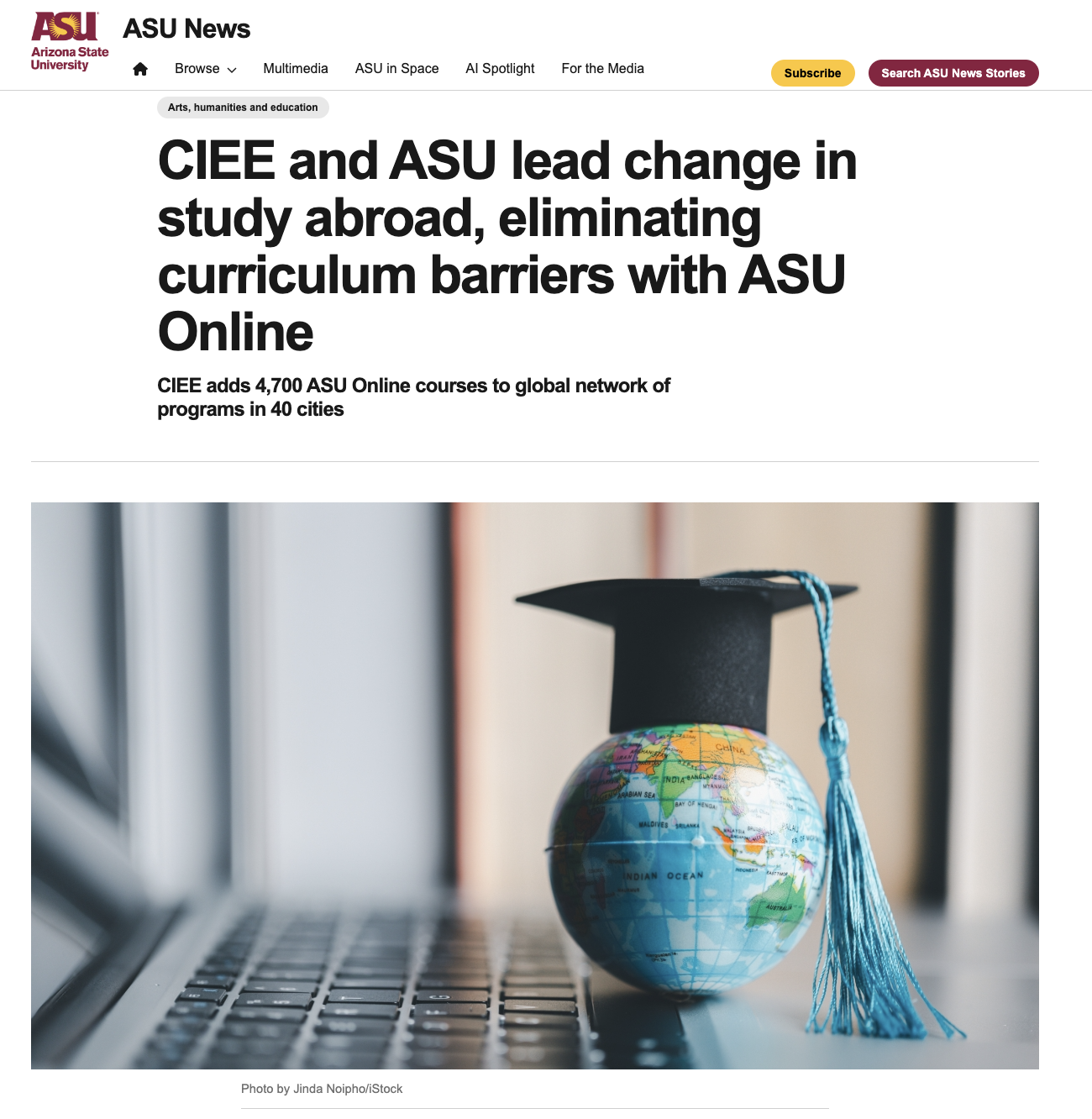 International partnerships highlight
CIEE has partnered with ASU on the Global Flex program, an innovative program that promotes access to study abroad by allowing students to take a combination of ASU courses online and CIEE courses or internships in-person during CIEE’s Open Campus Block Programs. 

This approach offers students the unique opportunity to design a study abroad experience that fits their schedule and academic requirements while experiencing CIEE’s student life and health and safety support in locations around the world.
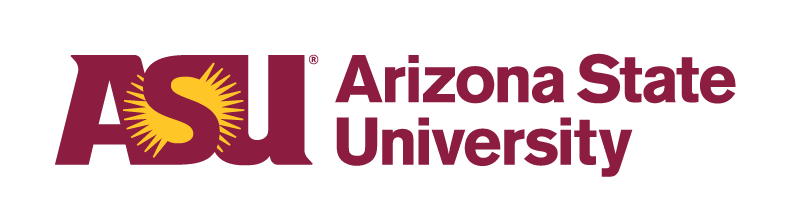 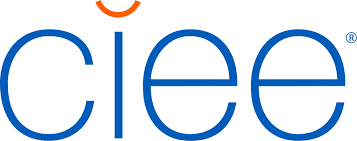 Academic partnerships highlight and update
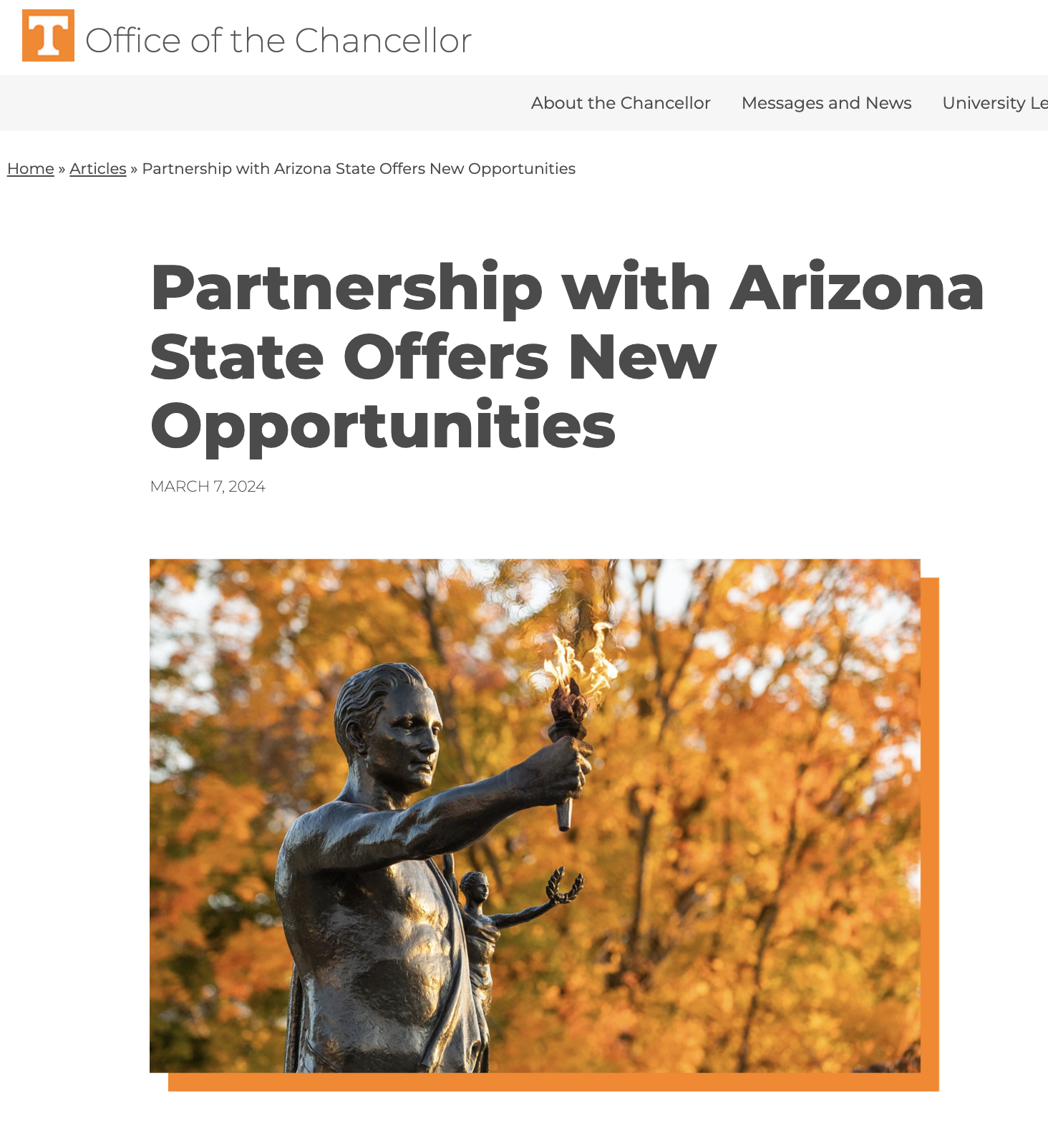 Breaking barriers and empowering students, Arizona State University and the University of Tennessee collaborate to expand access to higher education.
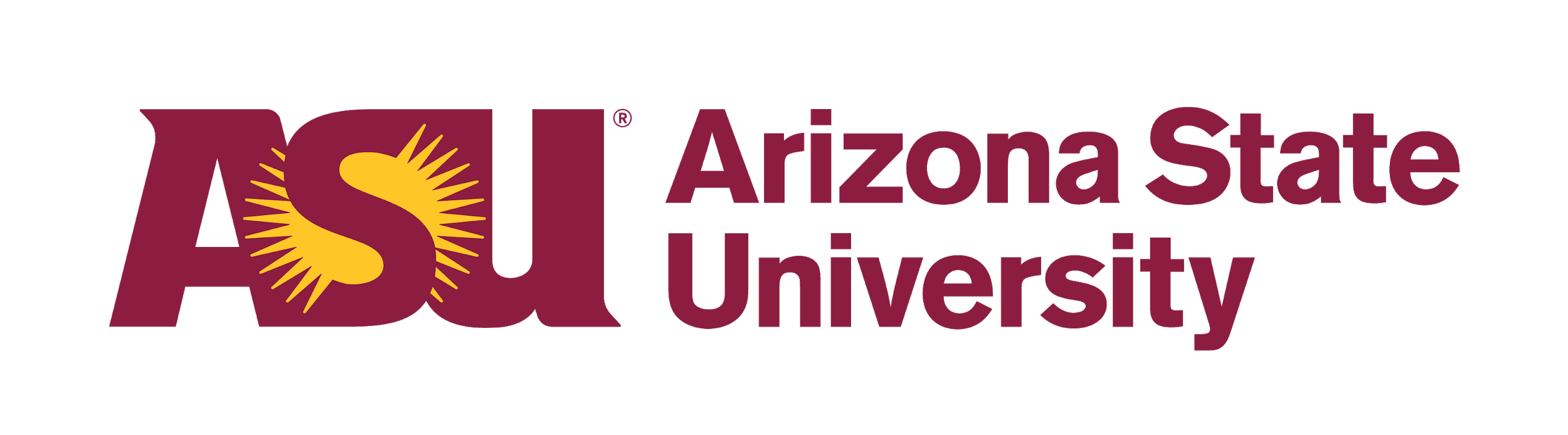